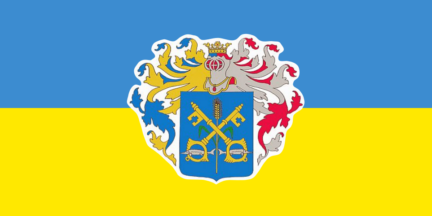 ОПШТИНА СЕНТА
ГРАЂАНСКИ ВОДИЧ КРОЗ ОДЛУКУ О БУЏЕТУ ЗА 2019. ГОДИНУ
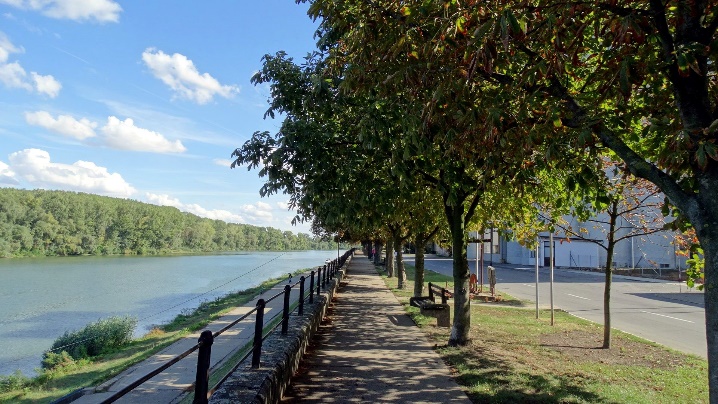 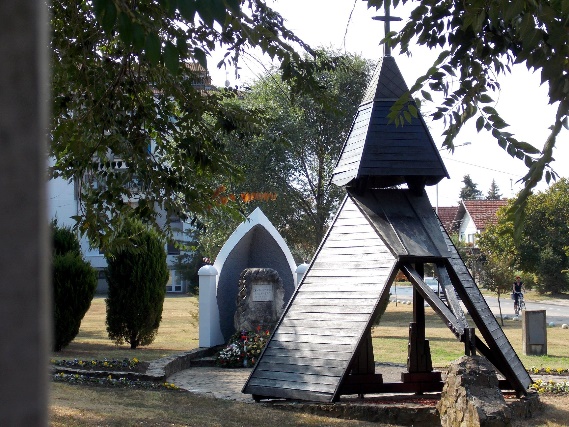 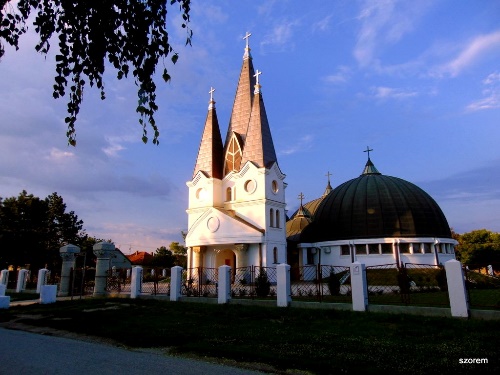 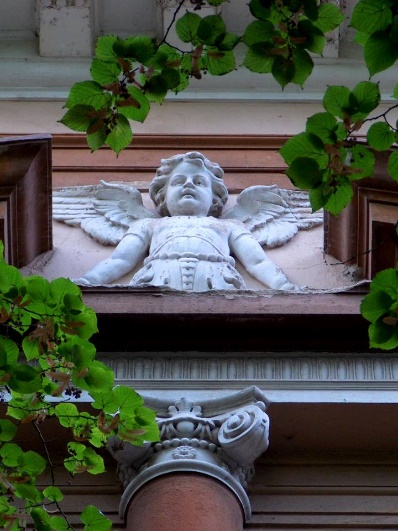 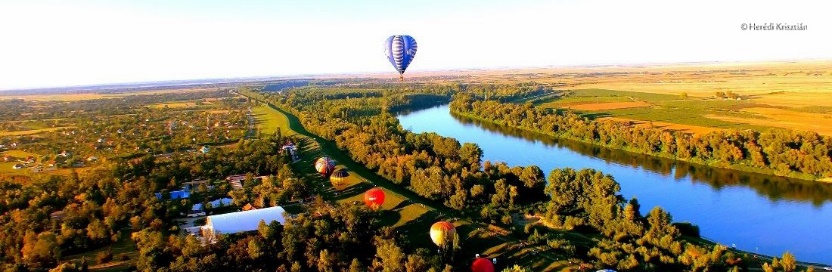 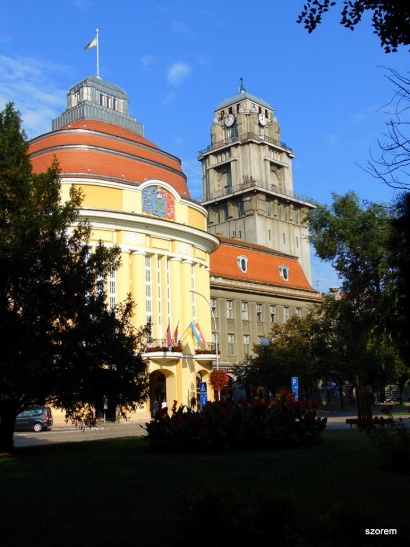 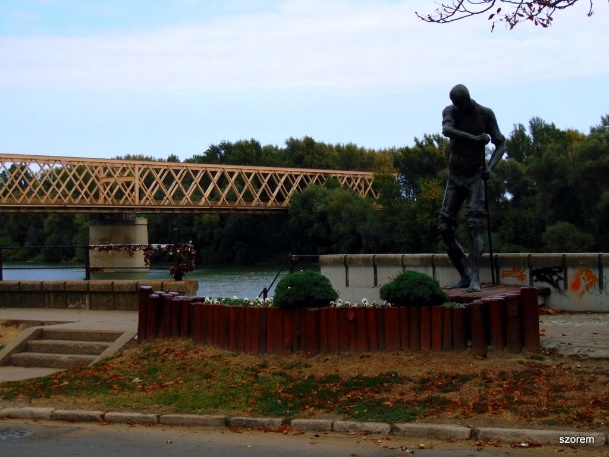 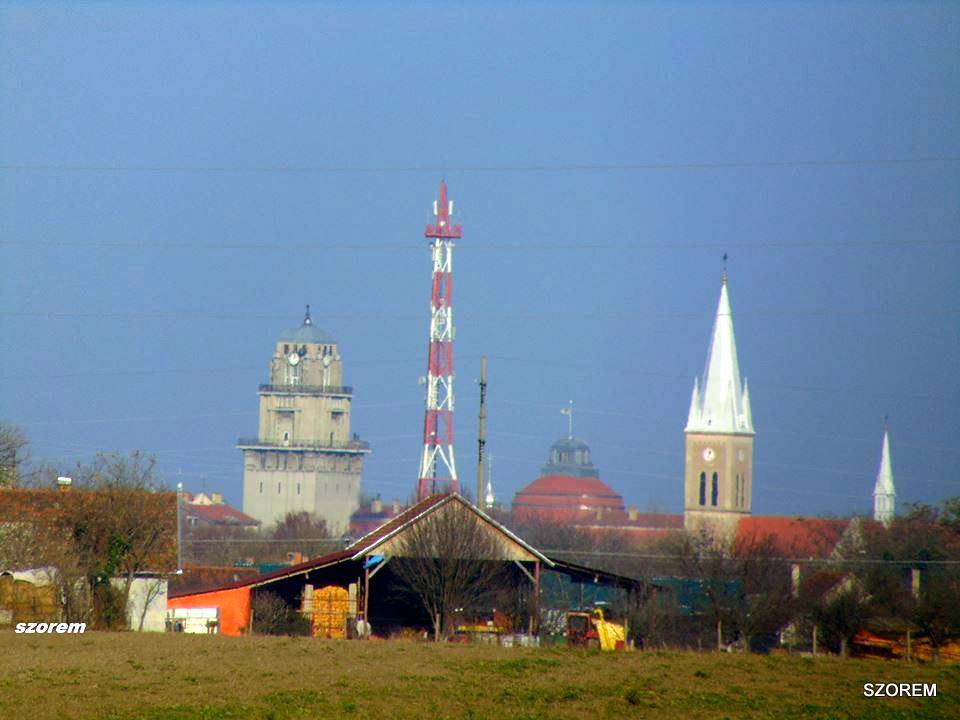 САДРЖАЈ
Увод
Ко се финансира из буџета?
Како настаје буџет општине?
Појам буџета
Ко учествује у буџетском процесу?
На основу чега се доноси буџет?
Како се пуни општинска каса?
Шта су приходи и примања буџета?
Структура планираних прихода и примања за 2019. годину
На шта се троше јавна средства?
Шта су расходи и издаци буџета?
Структура планираних расхода и издатака за 2019. годину
Расходи буџета по програмима
Расходи буџета расподељени по буџетским корисницима
Најважнији капитални пројекти
Драги суграђани и суграђанке,

	Основна сврха документа који је пред вама јесте да на што једноставнији и разумљивији начин објасни у које сврхе се користе јавни ресурси да би се задовољиле потребе грађана.

	Грађански буџет представља сажет и јасан приказ Одлуке о буџету општине СЕНТА за 2019. годину, која је по својој форми веома обимна и тешка за разумевање због специфичних појмова и класификација које је чине. 

	Иако је немогуће објаснити целокупан буџет у овако краткој форми, искрено се надамо да ћемо на овај начин успети да вас информишемо о начину прикупљања јавних средстава и остваривања прихода и примања буџета општине, као и о начину планирања, расподеле и трошења буџетских средстава.

	Кроз овај транспарентан приступ настојимо да унапредимо разумевање и интересовање наших суграђана за локалне финансије, а у перспективи очекујемо и сарадњу локалне самоуправе и житеља Сенте у заједничком постављању циљева, дефинисању приоритета и планирању развоја наше општине.
Рудолф Цегледи
Председник општине
Ко се финансира из буџета?
Директни корисници буџетских средстава:
	- Скупштина општине
	- Председник општине
	- Општинско веће
	- Општинско правобранилаштво општине
	- Општинска управа
Индиректни корисници буџетских средстава:
	- Културно-образовни центар «Турзо Лајош» Сента
	- Сенћанско мађарско камерно позориште
	- Српски културни центар «Стеван Сремац» Сента
	- Историјски архив
	- Предшколска установа
	- Туристичка Организација Општине Сента 
	- Месне заједнице
Остали корисници јавних средстава:
	- Образовне институције (школе)
	- Здравствене институције (Дом здравља, Апотека Сента)
	- Социјалне институције (Центар за социјални рад)
	- Непрофитне организације (удружења грађана, невладине организације, итд.)
	- Спортски савез општине Сента и спортски клубови
Како настаје буџет општине?
БУЏЕТ општине је правни документ који утврђује план прихода и примања и расхода и издатака општине за буџетску, односно календарску годину.

То значи да овај документ представља предвиђање колико ће се новца од грађана и привреде у току једне године прикупити и на који начин ће се тај новац трошити.

Из општинског буџета се током године плаћају све обавезе локалне самоуправе. Исто тако у буџет се сливају приходи из којих се подмирују те обавезе. 

Председник општине и локална управа спроводе општинску политику, а главна полуга те политике и развоја је управо буџет општине.

Приликом дефинисања овог, за општину Сента најважнијег документа, руководе се законским оквиром и прописима, стратешким приоритетима развоја и другим елементима.

Реалност је таква да постоје велике разлике између жеља и могућности, тако да креирање буџета подразумева утврђивање приоритета и прављење компромиса.
Апотека
Дом Здравља
Центар за Социјани Рад
Ко учествује у буџетском процесу?
Грађани и њихова удружења
Спортски Савез и спортски клубови
Јавна предузећа
На основу чега се доноси буџет?
Како се пуни општинска каса?
Укупни јавни приходи и примања општине Сента за 2019. годину износе







Одлуком о буџету општине Сента за 2019. годину планирана су средства из буџета општине у износу од 782.412.887,00 динара и средства из осталих извора у износу од 101.355.392,00 динара.
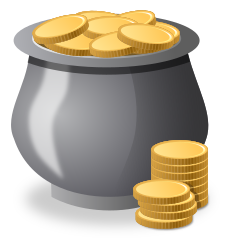 883.768.279,00 динара
Шта су приходи и примања буџета?
Структура планираних прихода и примања за 2019 годину
Структура планираних прихода и примања за 2019. годину
На шта се троше јавна средства?
Буџет мора бити у равнотежи, што значи да расходи морају одговарати приходима. Укупни планирани расходи и издаци у 2019. години из буџета износе: 





РАСХОДИ Расходи представљају све трошкове општине за плате буџетских корисника, набавку роба и услуга, субвенције, дотације и трансфере, социјалну помоћ и остале трошкове које општина обезбеђује без директне и непосредне накнаде. 
ИЗДАЦИ представљају трошкове изградње или инвестиционог одржавања већ постојећих објеката, набавку земљишта, машина и опрeме неопходне за рад буџетских корисника.
РАСХОДИ И ИЗДАЦИ морају се исказивати на законом прописан начин, односно морају се исказивати: по програмима који показују колико се троши за извршавање основних надлежности и стратешких циљева општине; по основној намени која показује за коју врсту трошка се средства издвајају; по функцији која показује функционалну намену за одређену област и по корисницима буџета што показује организацију рада општине.
883.768.279,00 динара
Шта су расходи и издаци буџета?
14
Структура планираних расхода и издатака буџета за 2019 годину
Структура планираних расхода и издатака буџета за 2019. годину
Расходи буџета по програмима
Структура расхода по буџетским програмима
Расходи буџета расподељени по буџетским корисницима
Најважнији капитални пројекти
На крају желимо да Вам се захвалимо што сте издвојили време за читање ове презентације буџета. 

Уколико сте заинтересовани да сагледате у целини Одлуку о буџету општине Сента за 2019. годину, исту можете преузети на следећем линку интернет странице општинске управе:  www.zenta-senta.co.rs